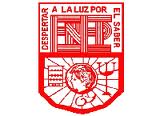 FILOSOFÍA DE LA EDUCACIÓN
SEXTO SEMESTRE
ENCUADRE
FECHAS DE PRAXIS
23 27 marzo
13-17 abril

28 sesiones reales
EVALUACIONES
9-13 MARZO
4-8 MAYO
15-17 JUNIO
ACTIVIDAD INTRODUCTORIA
PRIMER SEMANA Encuadre y actvs. 1 y 2
SEGUNDA SEMANA actvs. 3 y 4
UNIDAD 1, hasta el 6 marzo
UNIDAD 2, el 16 marzo (semanas)
UNIDAD 3, el 11 mayo inicio, termina 22-26 junio (15-17 evaluaciones)